2022-2026 State Plan Development
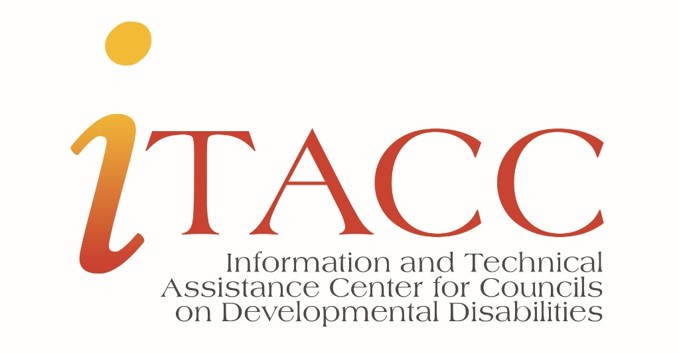 Comprehensive Review & Analysis
Abbreviations
Used throughout the webinar
Intent, purpose and introduction
Elements of the CRA and where to find useful information
Required Items/optional items
Rationale
Network sharing/Q&A
Agenda
The CRA should demonstrate a thorough understanding and analysis of the extent to which:
Services, supports, and other assistance are available to individuals with DD and their families.
Unmet needs for services, supports, and other assistance for those individuals and their family members.
How Council members, and members of the public provided input. How their feedback was used to develop the goals and objectives. [Section 124(c)(3)]
Intent and purpose
[Speaker Notes: The Comprehensive Review and Analysis should demonstrate a thorough understanding and analysis of the extent to which:

Services, supports, and other assistance are available to individuals with developmental disabilities and their families.

There are unmet needs for services, supports, and other assistance for those individuals and their family members.

How DD Council members, and members of the public provided input into the development of the plan, and how their feedback was used to develop the goals and objectives within the plan. DD Act reference:  Section 124(c)(3)]
Consider the following: 
A summary of the planning process. Including the process used to identify state plan goals and objectives.
How the Council included multi-stakeholder input and culturally diverse input.
Data, research or other information that influenced the Council’s goal selections.
The Introduction: Broad Overview of the CRA
[Speaker Notes: Provide a summary of the planning process to conduct the CRA, including the process used to identify state plan goals and objectives. 

How information was gathered from culturally diverse groups of people with DD and their families, for example, focus groups, listening sessions or public forums. 

Information on any federally assisted State programs, plans and policies that are not included in other elements of the CRA and broader issues such as funding issues, social policy, culture change and others. 

Examples of social policy could include, guidelines, principles, legislation and activities that affect the living conditions conducive to human welfare, such as a person's quality of life.]
Elements of the CRA
[Speaker Notes: We just reviewed things to consider when developing the introduction to the CRA. The remaining elements of the CRA include, State Information, Portrait of the State Services, Analysis of State Issues & Challenges, and Rationale for Goal Selection. We will review each element in more detail.]
State  Information
[Speaker Notes: Provide information from the Census Bureau or some other source on the racial and ethnic diversity in the State/Territory. United States Census – Statistical Atlas/Overview of the United States (This data is derived from the US Census) https://statisticalatlas.com/United-States/Overview . Click on your state. 

The poverty rate can come from the Census Bureau or some other source based upon the current Federal Poverty Guidelines. https://www.census.gov/search-results.html?searchType=web&cssp=SERP&q=poverty%20rate%20by%20state 

Provide information on State Disability characteristics. 
Prevalence rate
Data on residential settings and other demographics about people with disabilities. 

For demographics, use information collected by the Census Bureau through the American Community Survey. https://www.census.gov/programs-surveys/acs . 

For additional data tools, visit https://www.census.gov/acs/www/data/data-tables-and-tools/]
(i) RACIAL AND ETHNIC DIVERSITY
U.S. Census Bureau – “Quick Facts” Page(Race and Hispanic Origin)
What’s New & FAQs link to learn how to find the information you need. 
https://www.census.gov/quickfacts/fact/faq/US/PST045219
Finding the Information
[Speaker Notes: Here are some suggestions for where you can find information for racial and ethnic diversity data. Visit the U.S. Census Bureau “Quick Facts” page. You can choose to view this page in Table, Map or Chart formats. Enter your State, then select a fact under Race and Hispanic Origin. You will see a side by side view of the United States statistics and your State’s statistics. 

To learn even more about how to find data on this page, click on the What’s New FAQs link. Multiple questions with drop down answers will appear that instruct you on how to pull up, read and share data from the Quick Facts page.]
(ii) POVERTY DATA 
U.S. Census Bureau – “Quick Facts” Page
(Income & Poverty)https://www.census.gov/quickfacts/fact/table/US/PST045219
Finding the Information
[Speaker Notes: Also on the Quick Facts page, under Income and Poverty, there are statistics for Median Household Income, Per Capita Income and Percentage of Persons in Poverty.]
(iii) STATE DISABILITY CHARACTERISTICS
a. Prevalence of Developmental Disabilities in the State
Provide the estimated percentage of people with developmental disabilities living in the State/Territory. 
OIDD encourages Councils to use the 1.58% for the national prevalence rate in the new Five Year State Plan. If Councils choose to use another rate for prevalence, include a brief description of how the estimate was created (e.g., using national prevalence rate or some other source) - (See the 2020-2026 State Plan Development Resource, Appendix B)
Finding the Information
[Speaker Notes: For prevalence rate, provide the estimated number of people with developmental disabilities living in the State. Include a brief description of how the estimate was created. For example, by using national prevalence rate or some other source.

ITACC was informed by OIDD that the 1.58% prevalence rate can be used by DD Councils in the new state plan.]
(iii) STATE DISABILITY CHARACTERISTICS 
b. Residential Settings
(See the RISP website, State Profiles Page)
Trends in In-Home and Residential Supports for people with Developmental Disabilities. 
https://risp.umn.edu/state-profiles
Finding the Information
[Speaker Notes: See the In-Home and Residential Long-Term Supports and Services
for Persons with Intellectual or Developmental Disabilities: Status and Trends 2017 Report for more information.https://ici-s.umn.edu/files/aCHyYaFjMi/risp_2017 

On the RISP website, there is a Chart Gallery page with charts on living arrangements, people served, Medicaid, Medicaid Waivers and more. This page can also be used to create interactive and custom charts.
https://risp.umn.edu/viz]
(iii) STATE DISABILITY CHARACTERISTICS 
c. DEMOGRAPHIC INFORMATION  
American Community Surveyhttps://www.census.gov/programs-surveys/acs/ 
"American Fact Finder" (AFF) provides access to data about the US, PR, and the Island Areas. This page provides links to tutorials on finding ancestry, median income, educational attainment, race and ethnicity, and community data.https://www.census.gov/schools/resources/data-tools/aff.html
Finding the Information
[Speaker Notes: Fact Finder: "American Fact Finder" (AFF) provides access to data about the US, PR, and the Island Areas. The data in AFF comes from several census surveys including the decennial census, the American Community Survey, the American Housing Survey, and the Economic Census. This page provides links to tutorials on finding ancestry, median income, educational attainment, race and ethnicity, and community data.]
LANGUAGE RESOURCES
US Census Bureau, American Fact Finder
Table S1601 Language Spoken at Home
Finding the Information
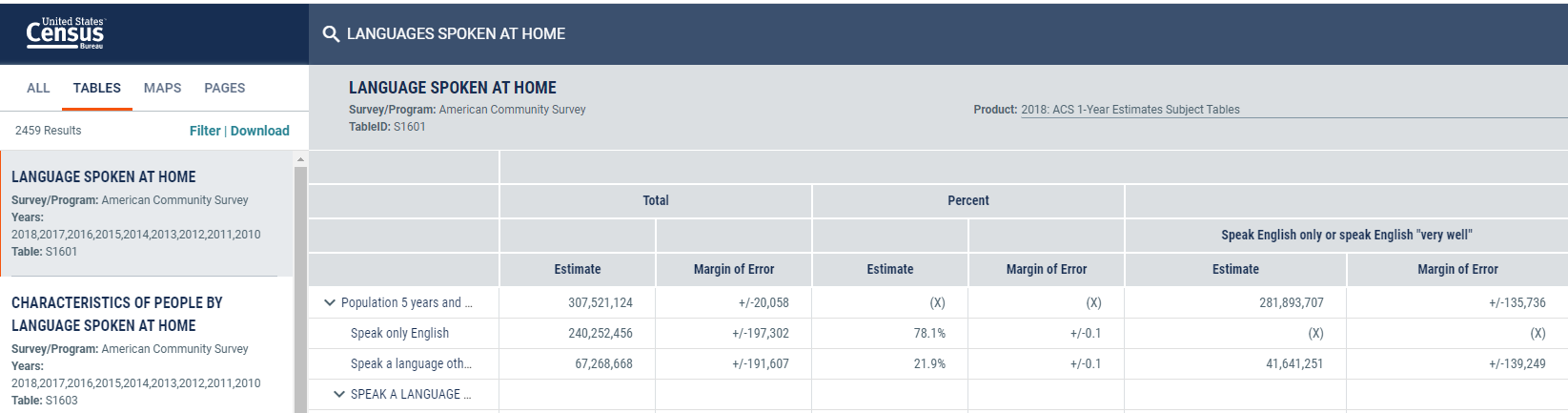 [Speaker Notes: The US Census, American Fact Finder page with table S1601 provides you with languages spoken at home. On this page there are several other tables, including, S1603 on the characteristics of people by language spoken at home. (i.e. age, foreign born, poverty status etc. S1602, limited English speaking households and more. 

For other reliable sources of data about diverse populations, refer to school districts, Early Intervention programs, vocational/rehabilitation and employment programs. 

Don’t forget to utilize Council members as well to help by asking them about opportunities to engage their local communities.]
Portrait of State Services
[Speaker Notes: This section will contain a description of the state’s services, supports, and other assistance available to people with developmental disabilities and their families.  

The DD Act requires the following sections to be included:
Health/Healthcare
Employment
Informal and formal services and supports
Interagency initiatives]
Portrait of the State Services
[Speaker Notes: IMPORTANT NOTE: If you are developing a goal around an area of emphasis that is considered “optional”, TA recommends including it in the CRA. As part of the rationale for goal selection, your Council will need to show a link between the data/input in the CRA and the chosen goals of the Council. We will discuss this later when we review rationale.]
REQUIRED ITEMS
COMPREHENSIVE REVIEW AND ANALYSIS
[Speaker Notes: We will now go into more detail about the required items in the CRA.]
Health and Healthcare
[Speaker Notes: For the required area of Health/Healthcare, describe available medical assistance, maternal and child health care, services for children with special health care needs, mental health services for children and adults, institutional care options, and other comprehensive health and mental health services.

To the extent available, also include information on public/private insurance access, prevention and wellness initiatives, and long term services and supports.

To the extent available, include data regarding the number of children and adults with developmental disabilities and, as applicable, their families receiving each type of such health services and supports.

To the extent it is available, include information on the status of health/health care for individuals with developmental disabilities from culturally and linguistically diverse backgrounds, including any information on health disparities]
Employment
[Speaker Notes: For the required area of Employment, describe job training, job placement, worksite accommodation, vocational rehabilitation, and other work assistance incentive and benefits programs that are available to people with developmental disabilities.  You may choose to include information about “school to work” transition efforts here.

To the extent available also include information on competitive, integrated employment efforts; sheltered workshops; Employment First policies/efforts; and sub- minimum wage. To the extent available, include data regarding the number of youth and adults with developmental disabilities receiving each type of such employment services and supports.

To the extent it is available, include information on the status of employment for individuals with developmental disabilities from culturally and linguistically diverse
backgrounds, including any information on employment disparities.]
Informal/Formal Services & Supports
[Speaker Notes: For the required area of informal/formal services and supports, describe the available social, child welfare, aging, independent living, and other such services not described elsewhere that are available to people with developmental disabilities and their families.

To the extent available, also include information on family support efforts/policies, peer support initiatives, faith-based community efforts, volunteer activities, home and community based services, and long term services and supports. 

To the extent available, include data regarding the number of children and adults with developmental disabilities and, as applicable, their families receiving each type of such services and supports. 

To the extent it is available, include information on the status of informal and formal supports and services for individuals with developmental disabilities from culturally and linguistically diverse backgrounds, including any information on any disparities for this population on accessing services (For example, do more people from culturally and linguistically diverse backgrounds live in institutional settings?).]
Interagency Initiatives
[Speaker Notes: For the required area of interagency initiatives, describe the extent to which agencies operating other federally assisted State programs (including activities authorized under section 101 or 102 of the Assistive Technology Act of 1998 (29 U.S.C. 3011, 3012)) pursue interagency initiatives to improve and enhance community services, individualized supports, and other forms of assistance for individuals with developmental disabilities.]
Interagency Initiatives continued
[Speaker Notes: To the extent available, also include information on Work Investment Boards, and Centers for Independent Living, State Rehabilitation Council, Aging and Disability Resource Centers and other relevant state-established Councils, Committees, and/or Cabinets.

As possible, include specific information about participation of individuals with developmental disabilities, family members, and organizations representing people with disabilities on these Councils, Committees and/or Cabinets. 

To the extent it is available, include information about participation of individuals with developmental disabilities from culturally and linguistically diverse backgrounds.]
OPTIONAL  ITEMS
COMPREHENSIVE REVIEW AND ANALYSIS
Quality Assurance
[Speaker Notes: For the optional area of Quality Assurance, provide information on monitoring of services, supports, and assistance to prevent abuse, neglect, sexual or financial exploitation, violation of legal or human rights, and inappropriate use of restraints or seclusion; interagency coordination and systems integration efforts that result in improved and enhanced services, supports, and other assistance; access to person-centered planning services; and training in leadership, self-advocacy, and self-determination.

In your description, include information specific to individuals with developmental disabilities from culturally and linguistically diverse backgrounds.]
Education & Early Intervention
[Speaker Notes: For the optional area of early intervention and education, provide information on general and special education services; early intervention services; early childhood services; private school services; education supports; and teacher training.

In your description, include information specific to individuals with developmental disabilities from culturally and linguistically diverse backgrounds.]
Housing
Provide information on the availability of affordable, accessible, integrated housing; housing supports and services; and services related to renting, owning, or modifying a residence.
Housing & Transportation
TRANSPORTATION
Provide information on accessible public transportation services, paratransit services, and/or programs that promote community accessibility.
In your descriptions, include information specific to individuals with DD from culturally and linguistically diverse backgrounds.
[Speaker Notes: For Housing, provide information on the availability of affordable, accessible, integrated housing; housing supports and services; and services related to renting, owning, or modifying a residence. For Transportation, provide information on accessible public transportation services, paratransit services, and/or programs that promote community accessibility.

In your descriptions, include information specific to individuals with developmental disabilities from culturally and linguistically diverse backgrounds.]
Child care
Provide information on before-school, after-school, and early care services in communities.
Child care & Recreation
recreation
Provide information on recreational, leisure, and social activities in communities that are available to individuals with DD.
In your descriptions, include information specific to individuals with DD from culturally and linguistically diverse backgrounds.
[Speaker Notes: For Child Care, provide information on before-school, after-school, and early care services in communities. For Recreation, provide information on recreational, leisure, and social activities in communities that are available to individuals with developmental disabilities.

In your descriptions, include information specific to individuals with developmental disabilities from culturally and linguistically diverse backgrounds.]
Analysis of State Issues & Challenges
[Speaker Notes: Analysis of the State Issues and Challenges uses sub-sections to summarize the Council’s comprehensive analysis of the extent to which individuals with developmental disabilities directly benefit from the available community services, supports, and other assistance provided in the state/territory. 

Focus on the ability of individuals with developmental disabilities to access and use services provided in their communities; to participate in opportunities, activities, and events offered in their communities; and to contribute to community life.]
Analysis of State Issues & Challenges
[Speaker Notes: Describe how people experience the services and supports they receive or don’t receive, and how they view their lives rather the service system. 

Summarize the Council’s analysis of obstacles that impact the ability of people with developmental disabilities and their families in the state to fully participate in and contribute to their community through full integration and inclusion in economic, political, social, cultural, and education activities.]
Required Elements
Analysis of State Issues & Challenges
[Speaker Notes: Summarize the Council’s analysis of the eligibility criteria used to determine access to specialized services provided by State agencies that may exclude individuals with developmental disabilities from receiving services.

This may include if available an analysis of eligibility criteria for generic services, waiver services, early intervention services, special education services, employment services, and long-term services and supports.

For more information, view Supplemental Information for the Criteria for Eligibility of Services. https://itacchelp.org/wp-content/uploads/2020/02/2020_TA_CRA_Elig_Doc_PDF.pdf]
Analysis of State Issues & Challenges
[Speaker Notes: Based on the analysis of the barriers to full participation of unserved and underserved groups of individuals with DD and their families, state what populations are identified by the Council as unserved and underserved. This may include populations such as: gender, individuals from racial and ethnic minority backgrounds; Lesbian Gay, Bi-Sexual, Transgender, Queer and Questioning (LGBTQQ), disadvantaged individuals, people who speak a primary language other than English, individuals from underserved geographic areas (rural or urban); specific groups of individuals within the population of individuals with developmental disabilities, including individuals who require assistive technology in order to participate in and contribute to community life; or some other group.]
Analysis of State Issues & Challenges
[Speaker Notes: Describe the process the Council used to identify the unserved and underserved population in the State and the rationale for identifying these population(s) over others.

Review and analyze barriers to full participation of the identified unserved and underserved groups, including the needs of individuals with developmental disabilities from culturally and linguistically diverse backgrounds.]
Analysis of State Issues & Challenges
[Speaker Notes: Summarize the Council’s analysis of the availability of assistive technology, assistive technology services, rehabilitation technology, and/or the availability of information about these three things, to individuals with developmental disabilities.

This may include, if available, information about access to generic technology such as universally designed technology, smart home-based technology, monitoring technology, etc.

Include information of the availability of assistive technology of individuals with developmental disabilities from culturally and linguistically diverse backgrounds.]
Analysis of State Issues & Challenges(Waiting Lists)
[Speaker Notes: Information on the number of people with developmental disabilities on waiting lists for services is required per Section 124(c)(3)(C)(v). The waiting list requirements have not changed since the last State Plan cycle.

Numbers on Waiting Lists in the State:
Provide the number of people waiting for residential services per 100,000.

To the extent possible, include state data on all other types of waitlists per 100,000.

For more information on Waiting List Requirements, view the 2022-2026 State Plan Instruction document on the itacchelp.org website’s Five Year State Plan page.]
Finding the Information
[Speaker Notes: For Total persons waiting for residential services per 100,000. 
RISP report, table 2.1 - People with IDD Living with Family Members Waiting for Medicaid Waiver-Funded LTSS… (2017) 
https://ici-s.umn.edu/files/aCHyYaFjMi/risp_2017

The 2017 data is the most recent data provided by RISP.

If your State lists DNF – Did not furnish, use your own State wait list data and provide a note about how the data was obtained, site the source/s etc.]
Finding the Information
[Speaker Notes: Calculating rate per 100,000
You need three pieces of information: 
Number in the total group (for example, the total population in a State/Territory)
Number in the subgroup you are interested in (such as the number of people waiting for services)
The "per" number or multiplier — per 100,000. 
FormulaNumber in subgroup ÷ Number in total group) × multiplier = rate (per 100,000)

Example: Total population = 5,830,000 (58.3 per 100,000) Total served (RISP report, Table 2.5) = 7,581 Number serviced per 100,000 state population = (7,581/5,830,000 * 100,000) = 130.00 National average served per 100,000 = 439,146/311,800,000 x 100,000 = 141.00]
Analysis: adequacy of current resources; projected availability of future funding for services[Section 124(c)(3)(C)(vi)]
Summary of State current resources to fund services for people with DD and their families. 
Fiscal resources can include, home/community-based services, long-term services and supports, education, employment, transportation, and others. 
Estimate future resources for services (State’s spending trends and proposed budgets. For example, the Special Education Expenditure Project)
REMINDER:  Adequacy may be described in terms of quality and/or population served versus need.
Analysis of State Issues & Challenges(ADEQUACY & RESOURCES)
[Speaker Notes: Using available tools and/or data to summarize the State’s current resources to fund services for people with developmental disabilities and their families.

In reviewing the State resources, Councils may want to:
Include information about the State’s fiscal resources to fund home and community-based services, long-term services and supports, education services, employment services, transportation services, etc.

Estimate the State’s future resources for funding services (sources for this type of information may be the State’s proposed budget, studies of State spending trends, etc.).

Use data from the National Core Indicators project, the State of the State in Developmental Disabilities study, the Annual Residential Services and Trends Report, the Annual Report on Day and Employment Supports, and the Special Education Expenditure Project. (Linked for you above)]
Analysis of the adequacy of health care and other services, supports, and assistance that individuals with DD who are in facilities receive [Section 124(c)(3)(C)(vii)]
This description should be based in part on each independent review (pursuant to section 1902(a)(30)(C) of the Social Security Act (42 U.S.C. 1396a(a)(30)(C))) of an Intermediate Care Facility within the State, which the State shall provide to the Council no later than 30 days after the availability of the review. 
State or privately run institutions, intermediary care facilities, nursing homes or another type of facility identified by the Council.
Analysis of State Issues & Challenges(ADEQUACY &  HEALTH CARE)
[Speaker Notes: Describe the analysis of the adequacy of health care and other services, supports, and assistance that people with developmental disabilities who are in facilities receive. This description should be based in part on each independent review (pursuant to section 1902(a)(30)(C) of the Social Security Act (42 U.S.C. 1396a(a)(30)(C))) of an Intermediate Care Facility within the State, which the State shall provide to the Council not later than 30 days after the availability of the review. 

Facilities can include state-run institutions, privately run institutions, intermediary care facilities, nursing homes or some other type of facility identified by the DD Council. 

Adequacy may be described in terms of quality and/or population served versus need.]
Adequacy of home and community-based waivers services [Section124(c)(3)(C)(viii)]
To the extent that information is available, summarize the DD Council’s analysis of the adequacy of services provided through home and community-based waivers for people with DD authorized under Section 1915(c) of the Social Security Act (42 U.S.C. 1396n(c))).
REMINDER: Additional links with information for the CRA can be found in Appendix C of the 2022-2026 State Plan Development Resource.
Analysis of State Issues & Challenges(ADEQUACY & WAIVERS)
[Speaker Notes: Summarize the Council’s analysis of the adequacy of services provided through home and community-based waivers for people with developmental disabilities authorized under Section 1915(c) of the Social Security Act.]
Provide a rationale for the Council’s goals based on the State Info., Portrait of the State & Analysis of State Issues & challenges from the CRA; including a rationale for strategies to address the goals. 
There should be a direct relationship between the goals and the needs identified based on the data collected and/or reviewed and feedback from a wide range of diverse stakeholders.
Rationale for Goal Selection
The DD Act provides a broad mandate to address needs in the State, so it is essential that Councils prioritize their work. 
Not all the issues identified in the CRA can be addressed by the Council. Include a brief explanation of how the Council prioritized issues to be addressed in the Plan.
[Speaker Notes: Provide a rationale for the Council’s goals based on the State Info., Portrait of the State & Analysis of State Issues/challenges from the CRA; including a rationale for strategies to address the goals.

There should be a direct relationship between the goals and the needs identified based on the data collected and/or reviewed and feedback from a wide range of diverse stakeholders.

Given that the DD Act provides a broad mandate to address needs in the State, it is essential that Councils prioritize their work. Not all the issues identified in the CRA can be addressed by the Council. Include a brief explanation of how the Council prioritized issues to be addressed in the Plan.]
TA Tip: In addition to the CRA resources, consider the following sources for information related to each area of emphasis:
State plans, research reports and annual reports from DD Network partners.
UCEDD Needs Assessments: UCEDDs may have reports/surveys related to a specific area of emphasis. (Obtain a copy or see if a joint report/survey can be developed.)
State agency annual reports, topical papers, presentations and publications related to
the area of emphasis. (Visit State agency websites for more information)
Progress reports and other data from DD Council grant projects.
TA Tip
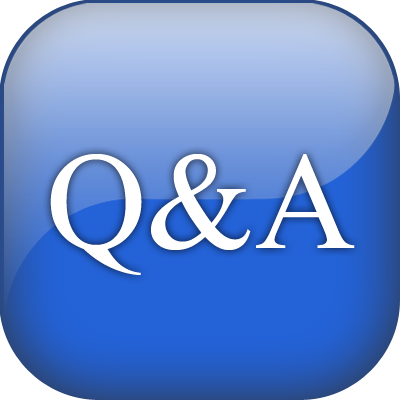 Questions and Answers
NETWORK SHARING
Resources for State plan development
ITACC Website, Five Year State Plan Page
ITACC list serve
Upcoming ITACC Peer to Peer Group meetings/webinars on Goals & Objectives, Performance Measures, Evaluation Plans/logic models and Annual Work Plans
For More Information!
CONTACT ITACC STAFF
Sheryl Matney, Director of Technical Assistance202-506-5813 ext. 148 or smatney@nacdd.org 
Angela Castillo-Epps, Technical Assistance Specialist202-506-5813 ext. 100 or acastillo-epps@nacdd.org
[Speaker Notes: ITACC will continue to provide information to support DD Councils in developing the 2022-2026 State Plans. 

The ITACChelp.org website’s Five Year State Plan page will be periodically updated with new materials. The new State Plan Development Resource guide is posted to the site for your use and do not forget the ITACC technical assistance list serve to ask questions and share resources as well. 

Upcoming ITACC Peer to Peer Group meetings/webinars on Goals & Objectives, Performance Measures, Evaluation Plans/logic models and Annual Work Plans 

Of course, Sheryl and I are always available if you have questions. Feel free to contact us at any time.]